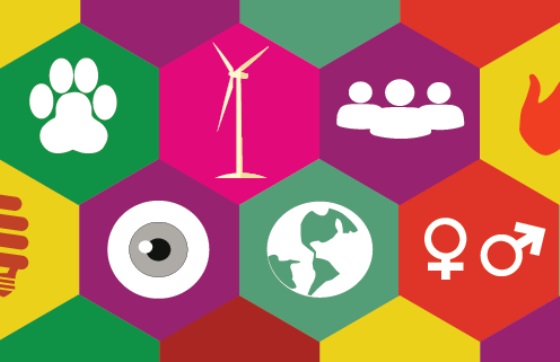 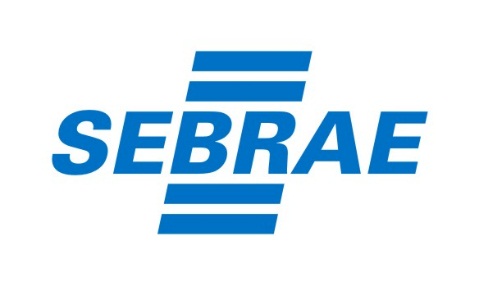 INOVAÇÃO E SUSTENTABILIDADE
Ideias que conectam com o futuro
FONTE: http://goo.gl/Ol3VrD
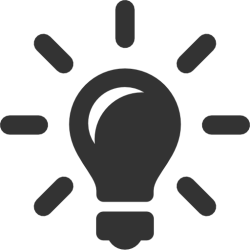 CONTEÚDO
Inovação
Saindo do quadrado
Por que algumas “boas” ideias não dão certo ?
Sonhar é importante!
Escolhas
Engenharia e Oportunidades
Fonte: icon-icons.com
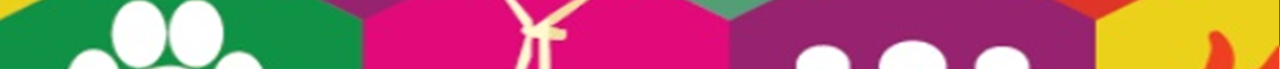 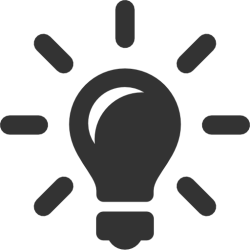 SAINDO DO QUADRADO
As missões Apollo à lua renderam o desenvolvimento de várias tecnologias que são usadas no nosso dia a dia.
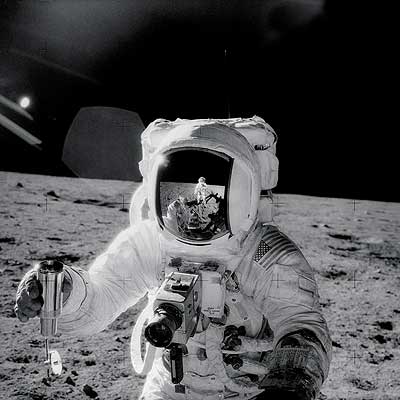 Fonte: icon-icons.com
Fonte/Imagem: http://ciencia.hsw.uol.com.br/10-tecnologias-nasa.htm
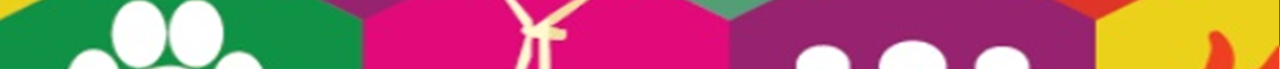 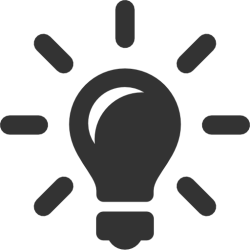 SAINDO DO QUADRADO
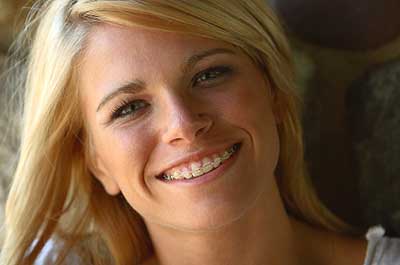 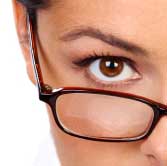 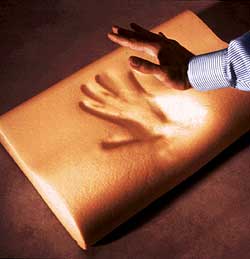 Fonte: icon-icons.com
Fonte/Imagem: http://ciencia.hsw.uol.com.br/10-tecnologias-nasa.htm
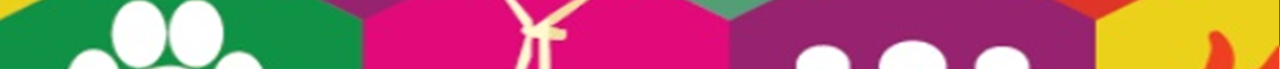 S4E1
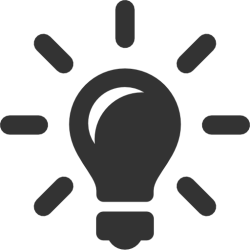 SAINDO DO QUADRADO
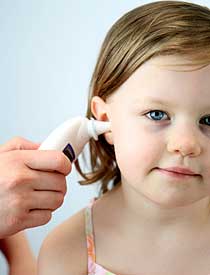 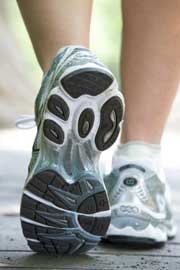 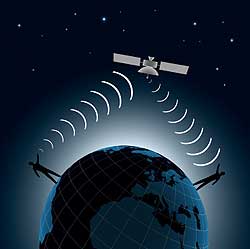 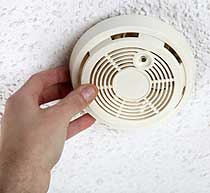 Fonte: icon-icons.com
Fonte/Imagem: http://ciencia.hsw.uol.com.br/10-tecnologias-nasa.htm
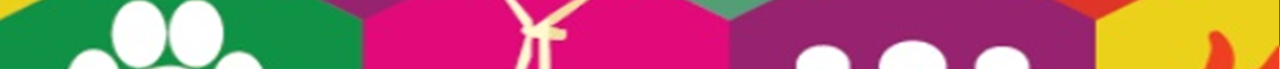 S5E1
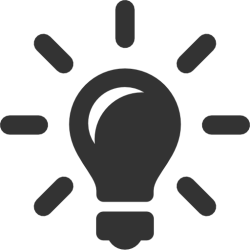 SAINDO DO QUADRADO
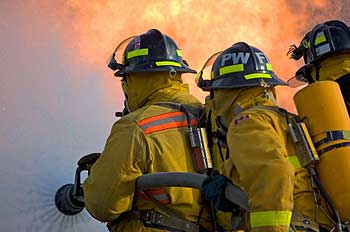 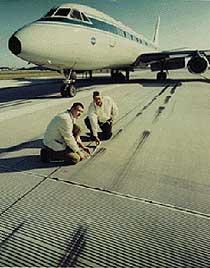 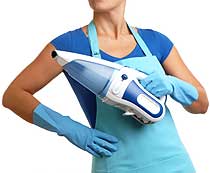 Fonte: icon-icons.com
Fonte/Imagem: http://ciencia.hsw.uol.com.br/10-tecnologias-nasa.htm
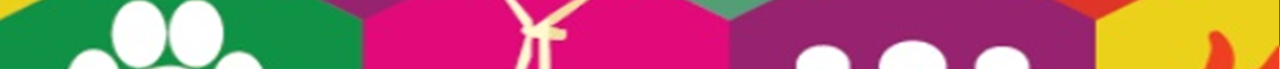 S6E1
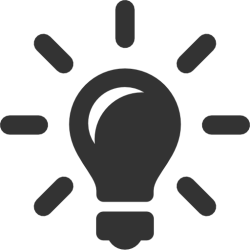 SAINDO DO QUADRADO
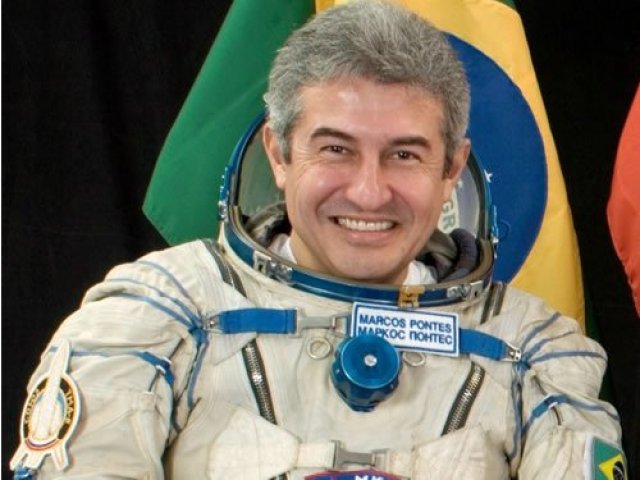 “(..) eu tenho o mérito de ter conquistado o meu sonho de chegar ao espaço.
Marcos Pontes
Fonte: icon-icons.com
Fonte: http://goo.gl/SEBEUJ
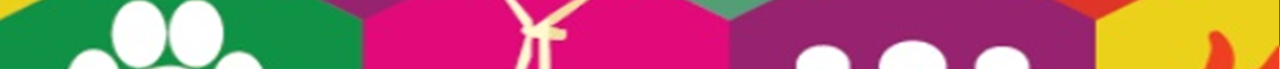 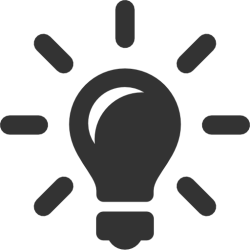 SAINDO DO QUADRADO
o sonho.........
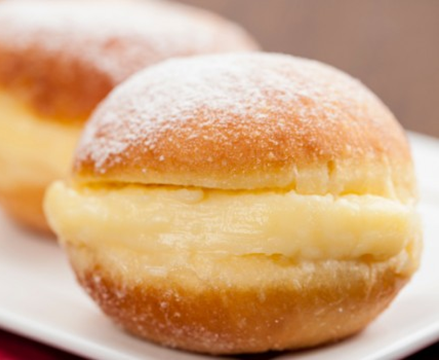 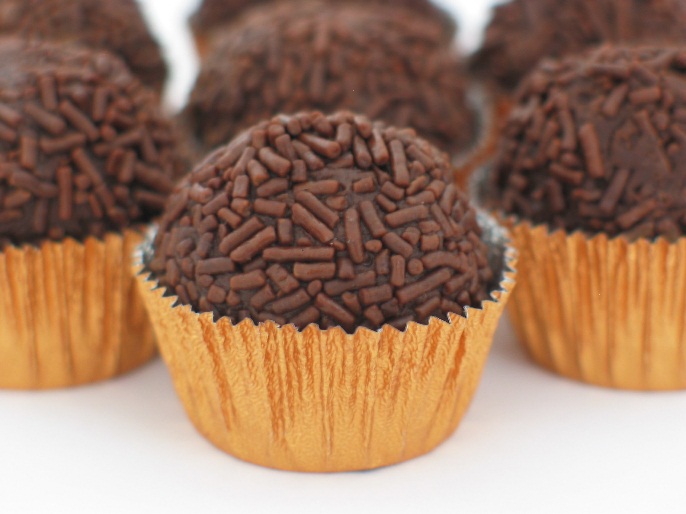 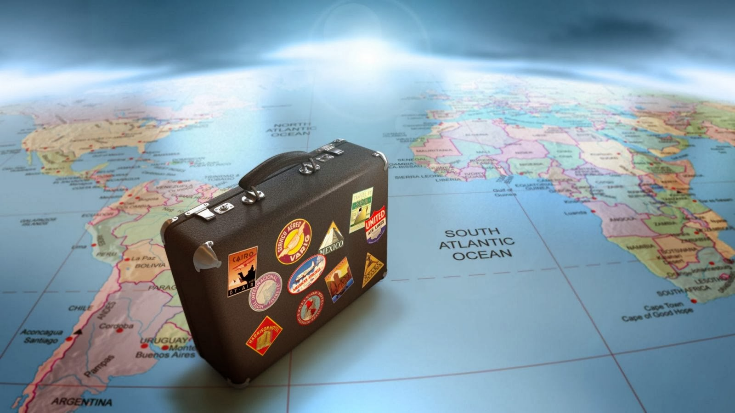 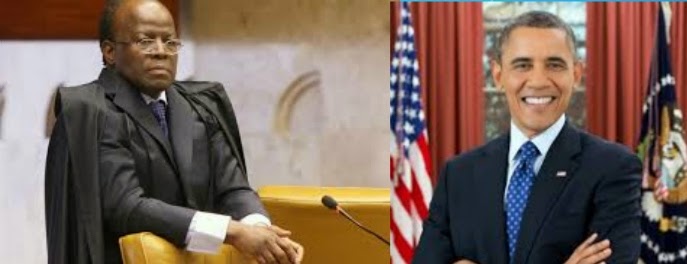 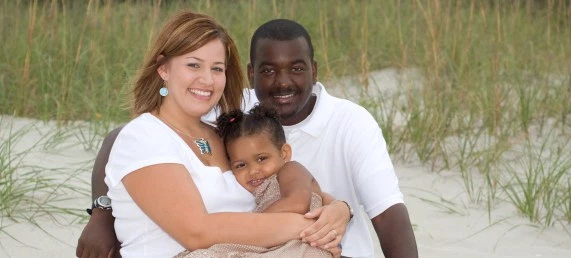 http://goo.gl/9udpkw (rave)
FONTE: https://goo.gl/CxUK5t  (sonho),
http://goo.gl/rTZeSp (mala),
e o sonho........................
https://goo.gl/W5SwBB (brigadeiro)  ,
https://goo.gl/JTO6Pe ( J. Barbosa),
https://goo.gl/hKE9vD (Obama),
http://goo.gl/A5CtYG (família)
Fonte: icon-icons.com
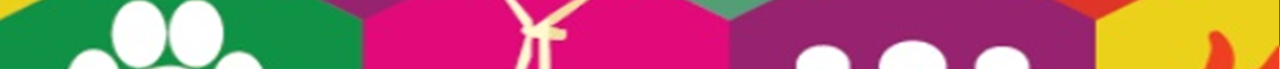 S8E1
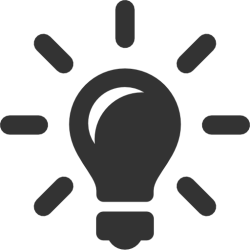 SAINDO DO QUADRADO
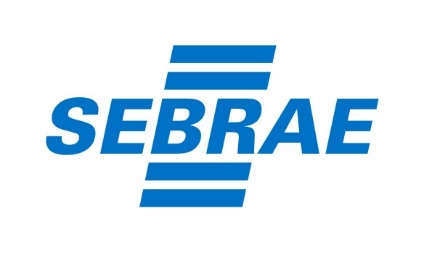 Resultados diferentes pedem escolhas diferentes
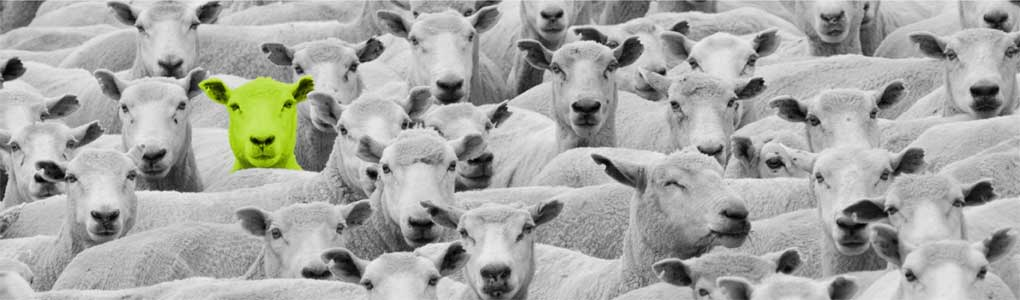 Fonte: icon-icons.com
Fonte/Imagem: http://ciencia.hsw.uol.com.br/10-tecnologias-nasa.htm
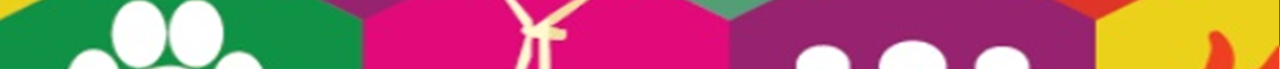 S9E1
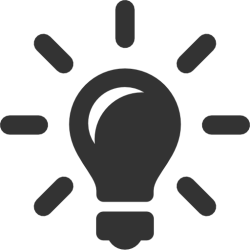 SAINDO DO QUADRADO
pensando fora da caixa ..........
VÍDEO:MELANCIAS QUADRADAS
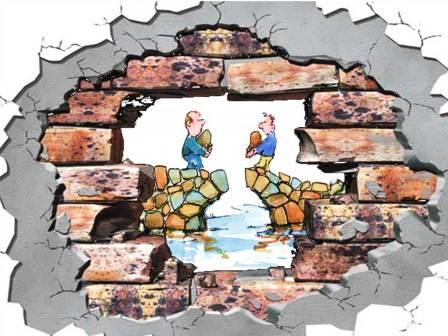 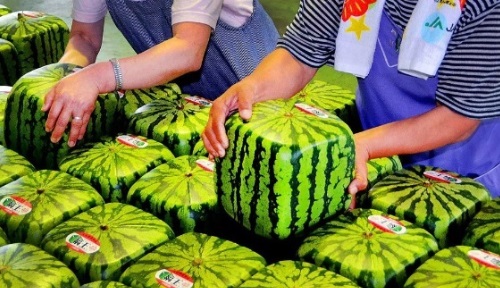 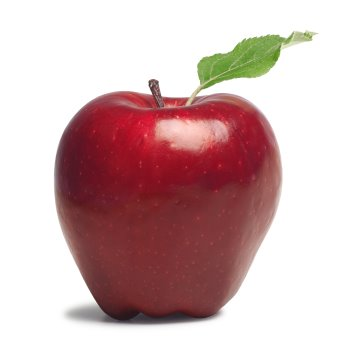 Fonte: icon-icons.com
Fonte: www.esbocosermao.com , www.mundodastribos.com , http://goo.gl/f35L4C
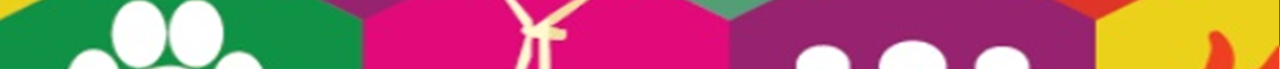 S10E1
POR QUE ALGUMAS BOAS IDEIAS NÃO DÃO CERTO?
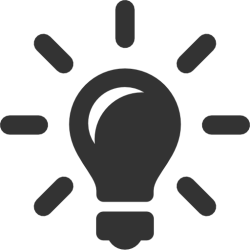 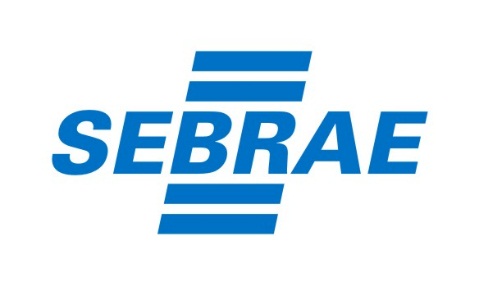 New Coke
                 
           Tv com Óculos 3D
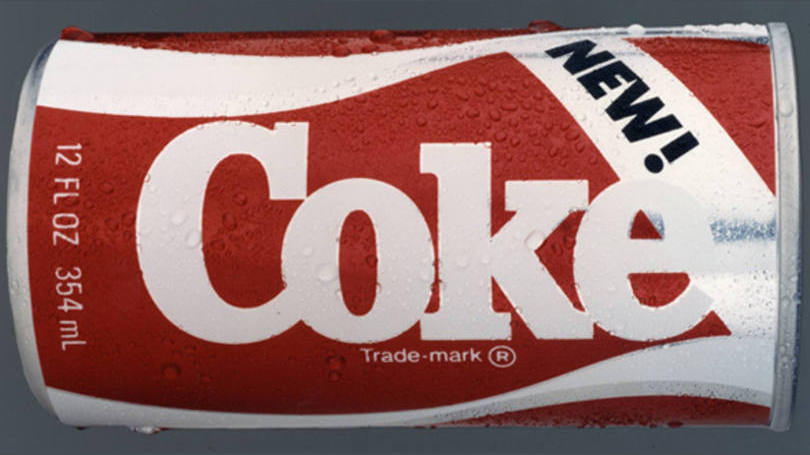 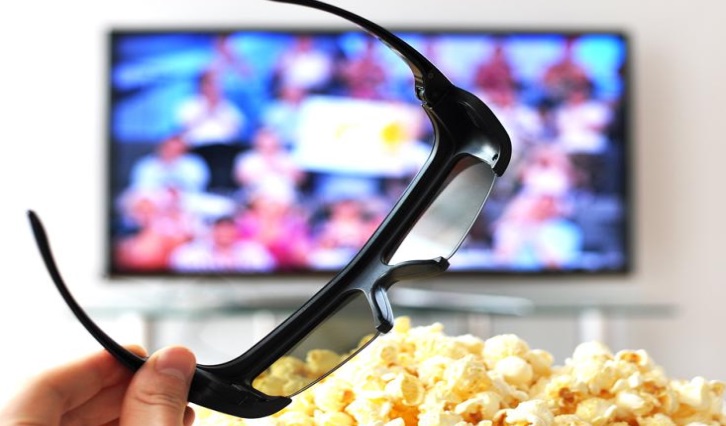 Fonte: icon-icons.com
Fonte:: http://noticiasdatv.uol.com.br/noticia/tecnologia/confira-dez-grandes-apostas-tecnologicas-que-fracassaram-1420
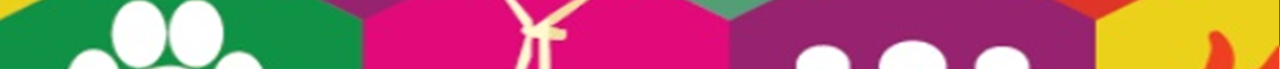 S14E1
FALANDO DE SONHOS E IDEIAS...
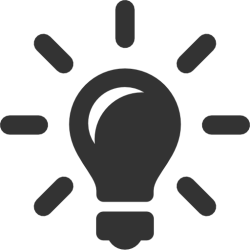 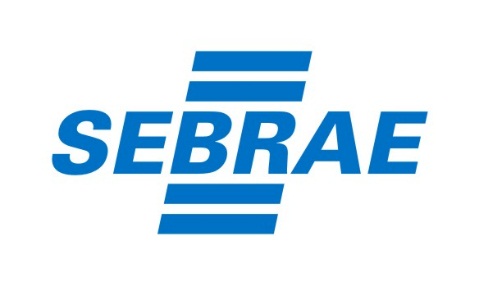 Já pensou em qual caminho seguir na sua profissão?
Empresário?
Consultor? 
Funcionário?
Professor?      Outro?
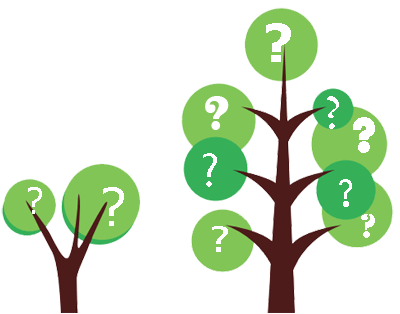 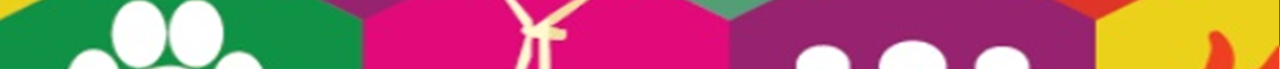 S14E1
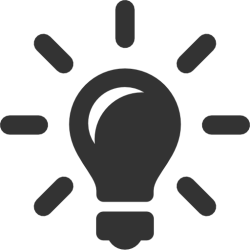 PRINCIPAIS ÁREAS DE ATUAÇÃO AMBIENTAL
Avaliação de impactos ambientais -  EIA/RIMA; PCA/RCA; EIV/RIVI;
Auditorias e diagnósticos ambientais;
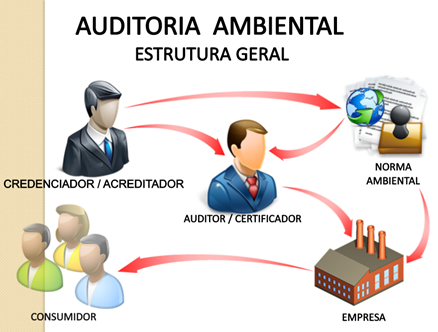 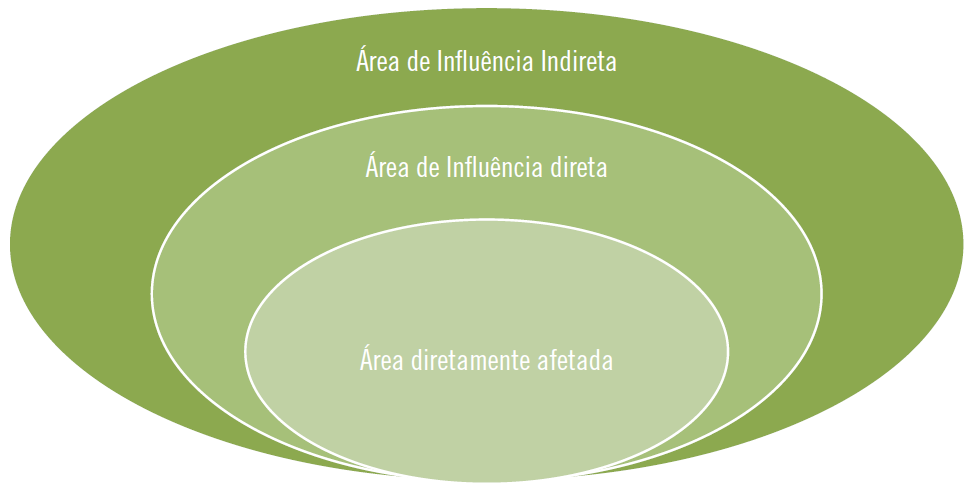 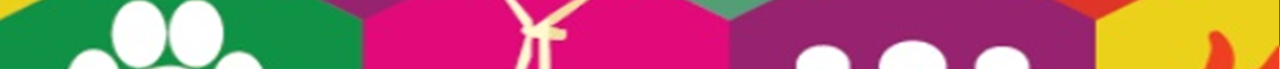 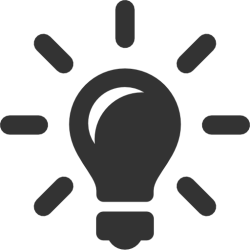 PRINCIPAIS ÁREAS DE ATUAÇÃO AMBIENTAL
Ecodesign
Análise do ciclo de vida;
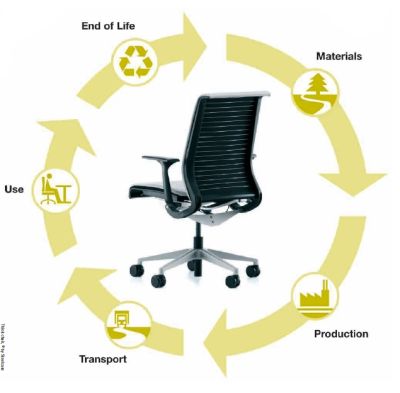 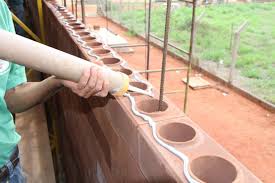 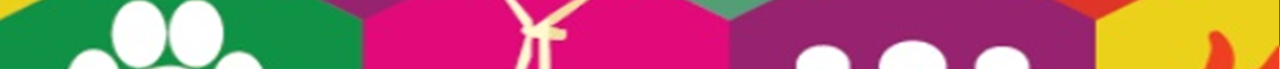 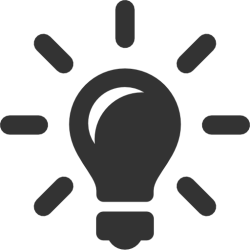 PRINCIPAIS ÁREAS DE ATUAÇÃO AMBIENTAL
Educação e sensibilização ambiental;
Gestão de resíduos sólidos;
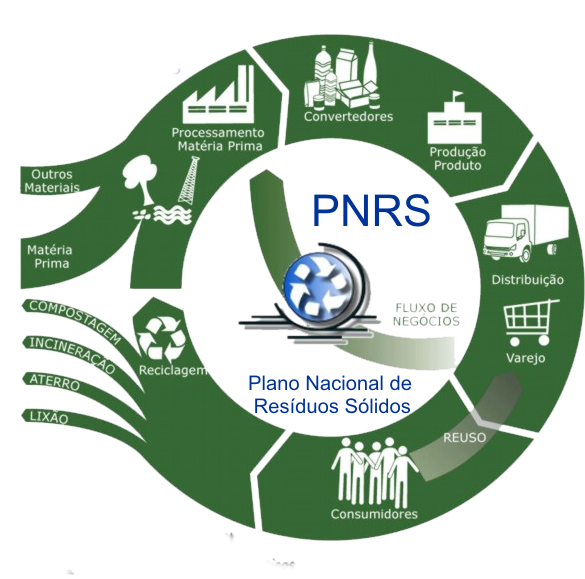 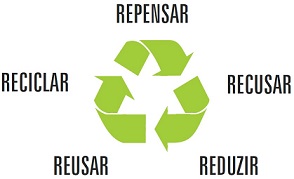 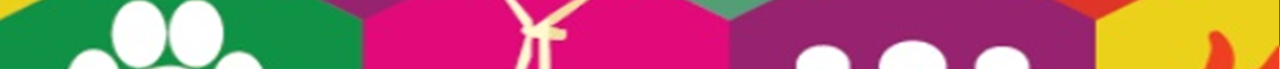 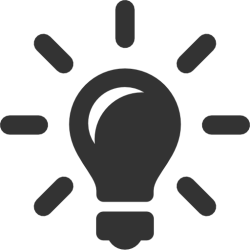 PRINCIPAIS ÁREAS DE ATUAÇÃO AMBIENTAL
Poluição da água, poluição atmosférica, poluição do solo, ruído, Hidrologia;
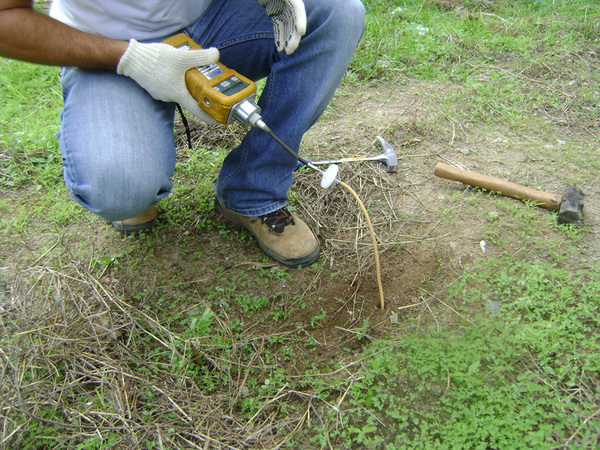 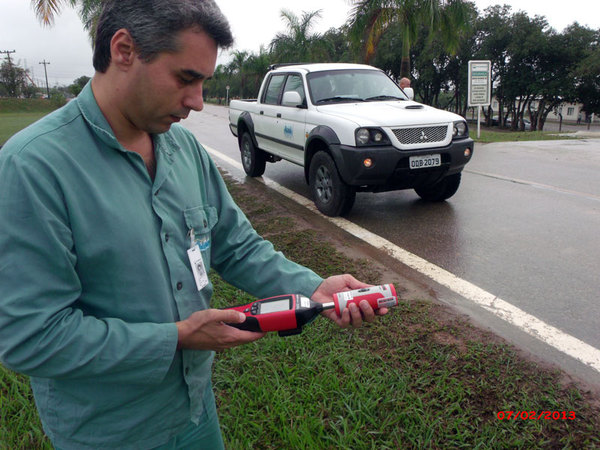 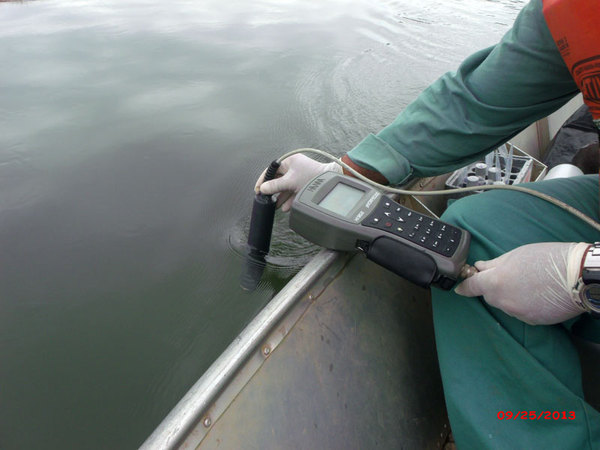 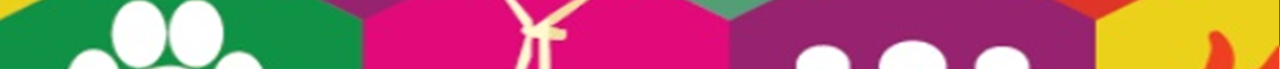 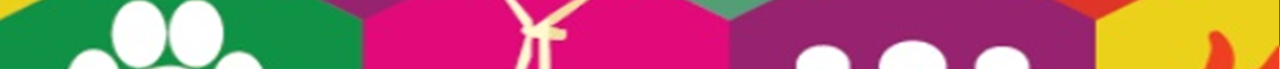 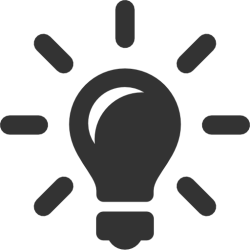 PRINCIPAIS ÁREAS DE ATUAÇÃO AMBIENTAL
Tecnologia/Produção limpa (P+L);
Tratamento de águas residuárias e de abastecimento;
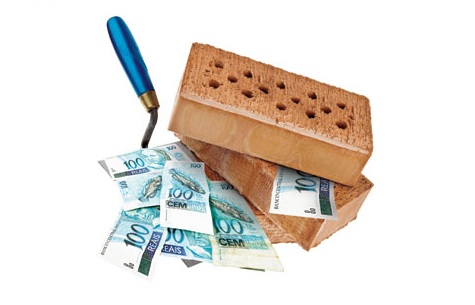 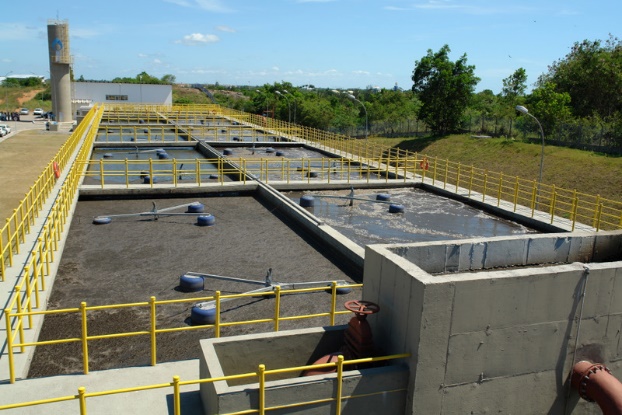 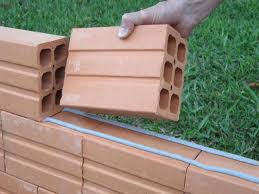 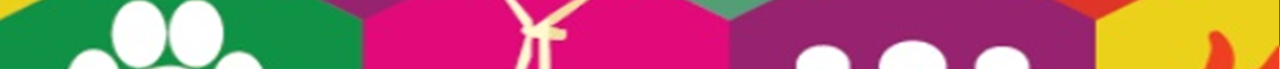 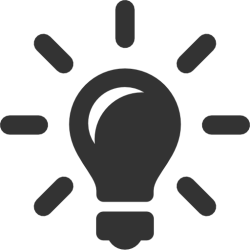 PRINCIPAIS ÁREAS DE ATUAÇÃO AMBIENTAL
Recuperação de Áreas Degradadas e Nascentes;
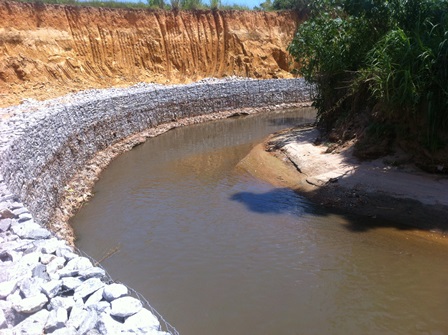 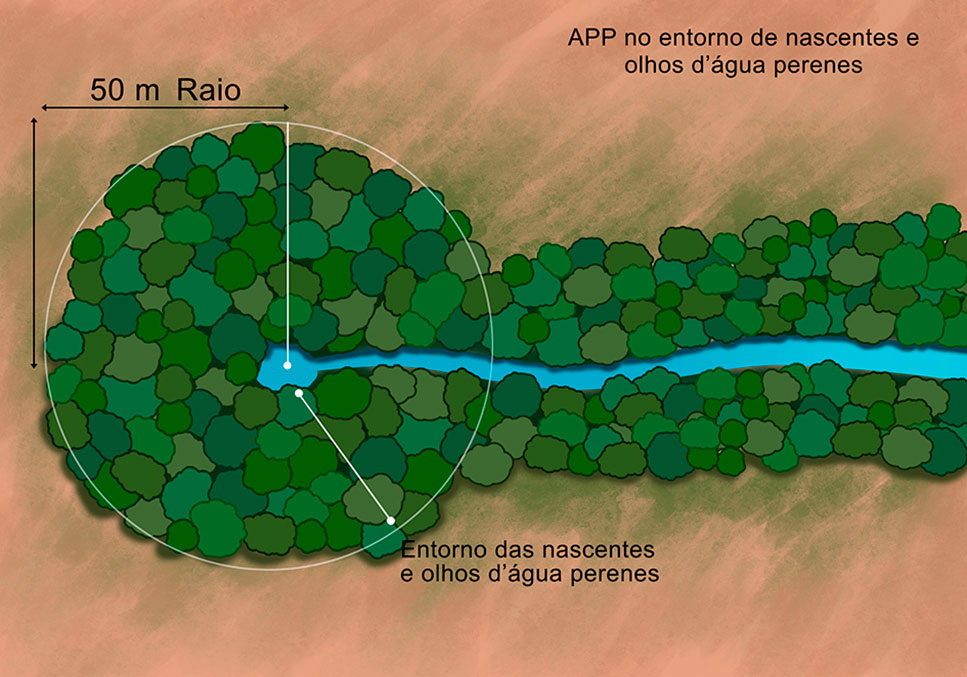 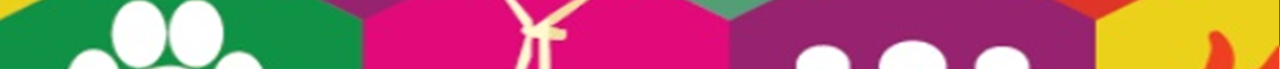 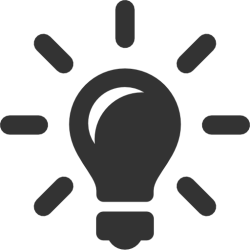 PRINCIPAIS ÁREAS DE ATUAÇÃO AMBIENTAL
Certificações / Selos verdes / Crédito de Carbono;
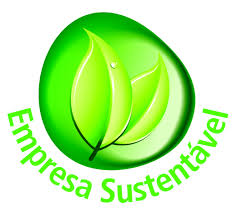 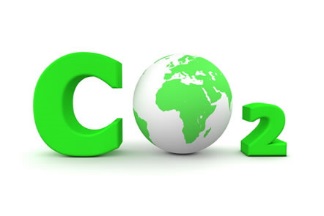 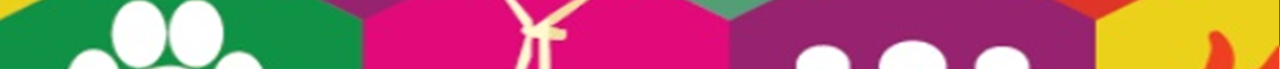 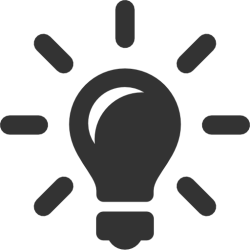 PRINCIPAIS ÁREAS DE ATUAÇÃO  AMBIENTAL
Planejamento energético e energias renováveis;
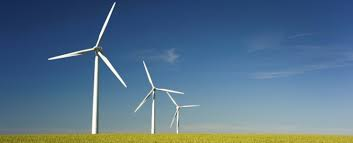 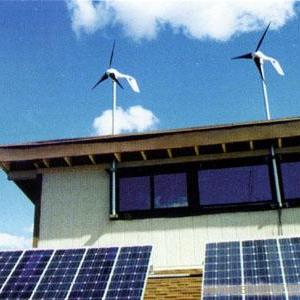 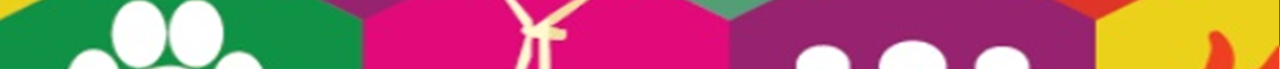 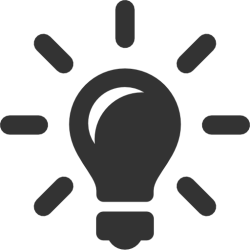 PRINCIPAIS ÁREAS DE ATUAÇÃO AMBIENTAL
Combate a Desertificação, Efeitos da Seca e das Mudanças Climáticas;
Assessoria governamental, fiscalização e gerência ambiental;
Cadastro Ambiental Rural;
Editais.
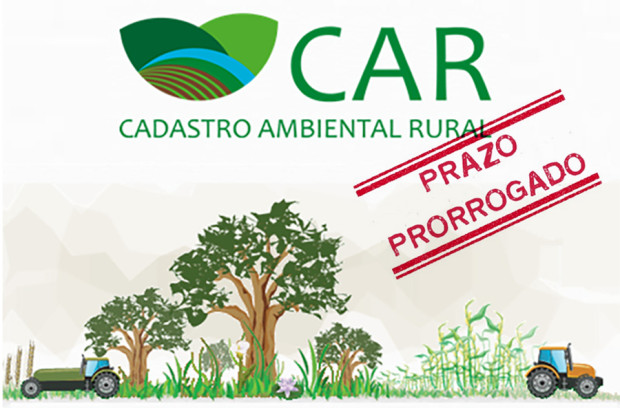 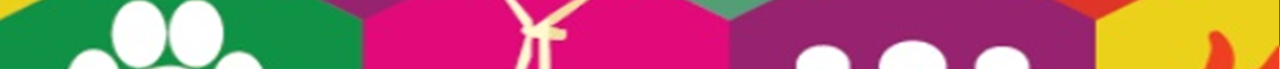 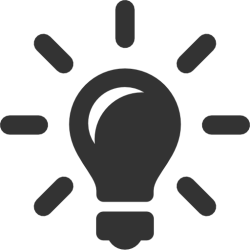 ORIENTAÇÕES PARA MELHOR INGRESSAR NO MERCADO DE TRABALHO
Explorar os estágios;
Participar de projetos de iniciação científica e similares;
Publicações (artigos, projetos, TCC );
Participação em congressos, simpósios e conferências;
Fortalecimento do networking;
Desenvolver espírito de liderança;
Cuidado com sua imagem.
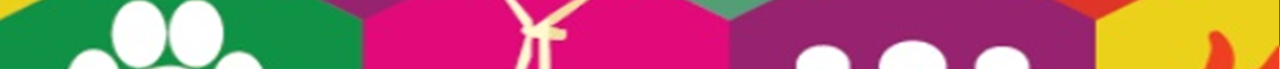 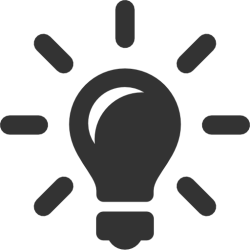 ORIENTAÇÕES PARA MELHOR INGRESSAR NO MERCADO DE TRABALHO
Ser criterioso e buscar informações técnicas definidas sobre os grandes temas atuais (Código Florestal, Belo Monte, desastres ambientais etc.) e não aceitar cegamente opiniões de ambientalistas;
Participar ativamente das atividades do Sistema Confea/CREA e de Associação de classe.
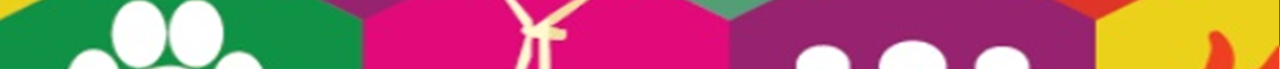 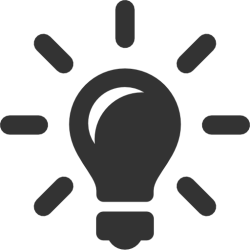 ORIENTAÇÕES PARA MELHOR INGRESSAR NO MERCADO DE TRABALHO
“ESCOLHA UM TRABALHO QUE VOCÊ GOSTE E NÃO TERÁ DE TRABALHAR NEM UM DIA NA SUA VIDA.” Confúcio.
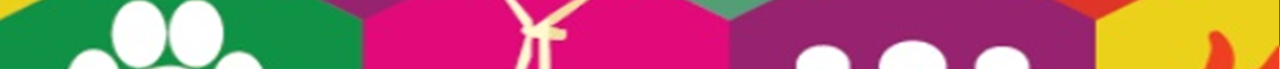 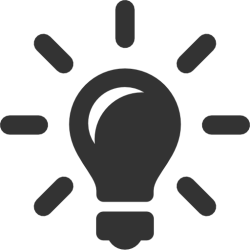 Obrigado!
Giuliano Battisti
Eng. Ambiental e Segurança do Trabalho
Crea: ES-8853/D
Consultor e instrutor
Conselheiro do CREA 
Email: giuliano@ammodo.com.br
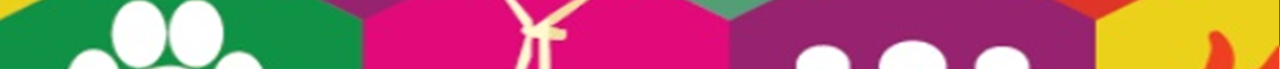